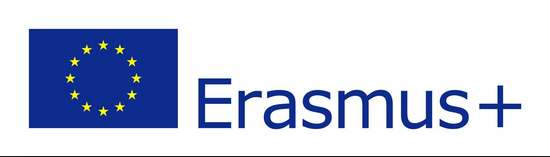 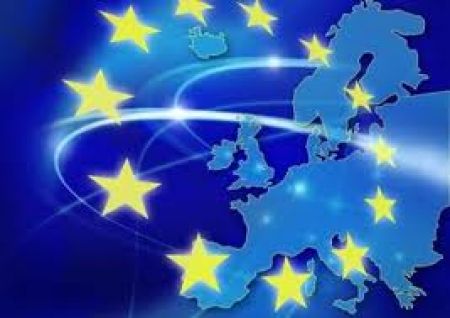 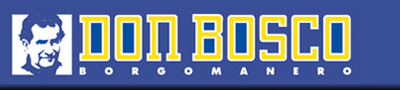 CHOOSING THE SLOGAN
1. Easy to pronounce
If it is not easy to pronounce it will not be remembered.
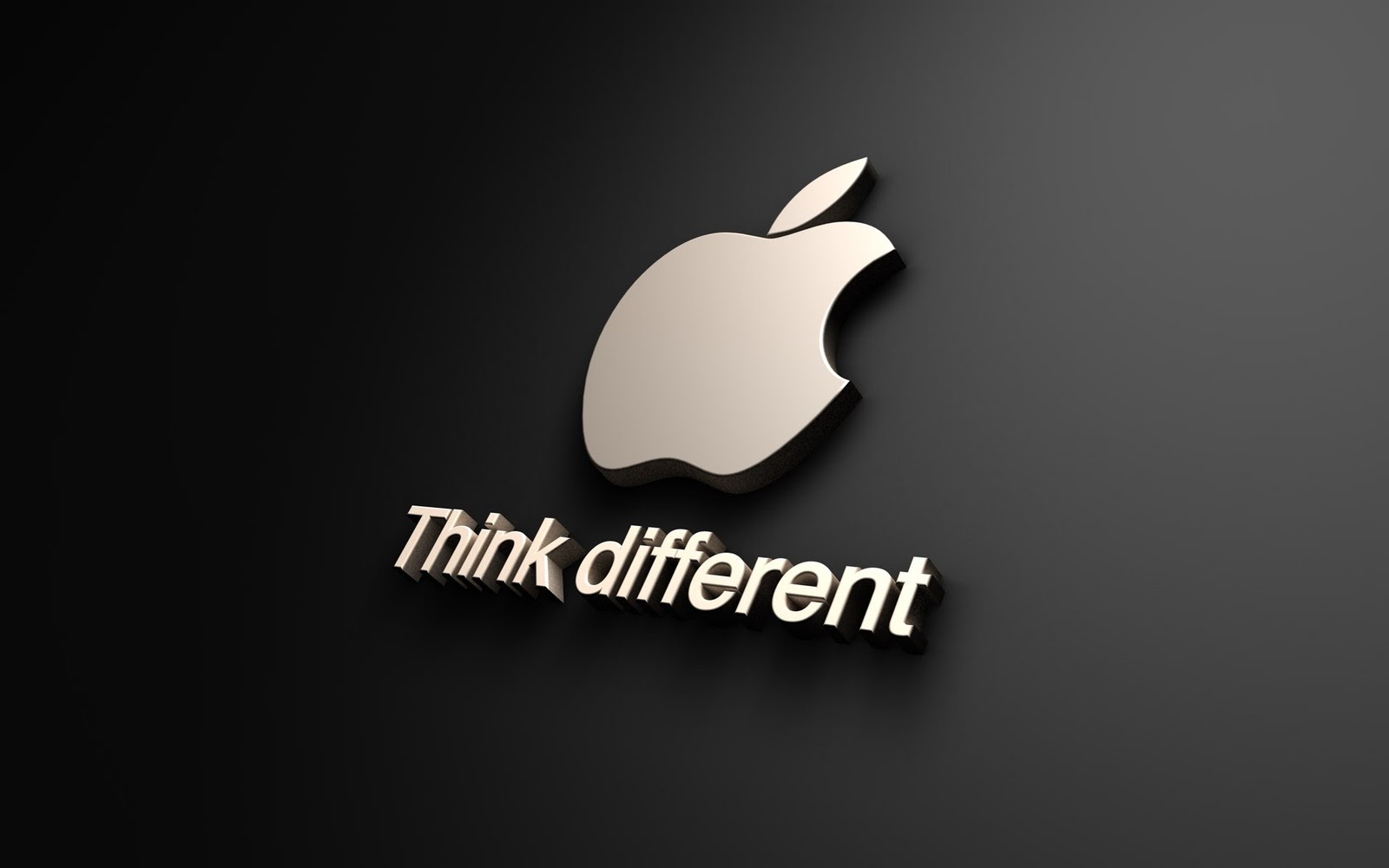 2. It should describe the company
If the name does not do it, the slogan must.
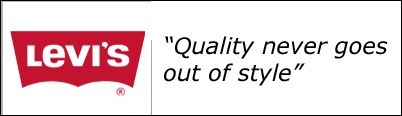 3. Less than eight words
A long slogan will not be easy to remember. You must not use more than 8 words.
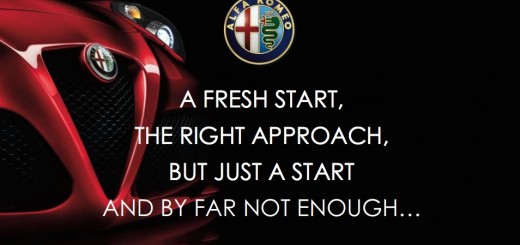 4. Few syllables
The words should have few syllables. Long words will not be remembered easily.
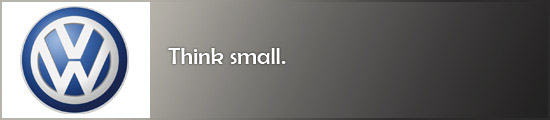 [Speaker Notes: https://www.youtube.com/watch?v=ZwUtKP4ZEqg]
5. What in your brand?     Summarize it.
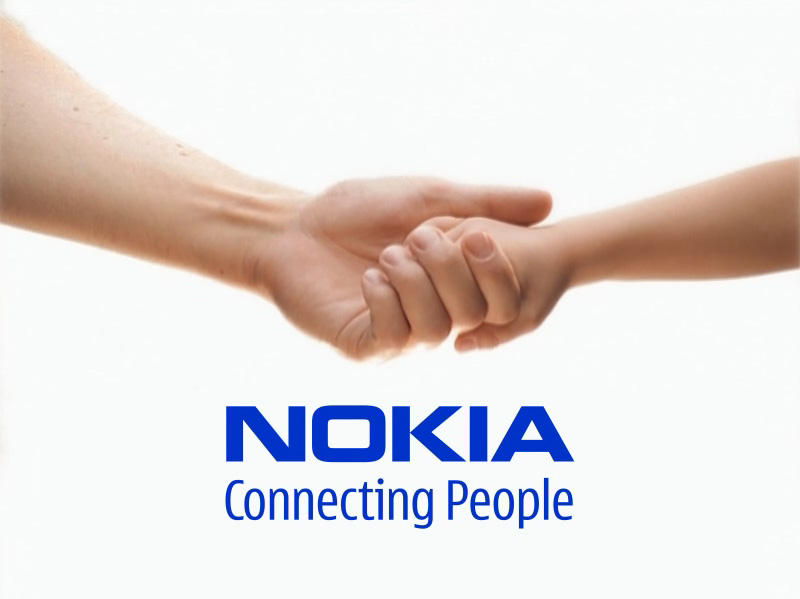 In the slogan you should summarize what your company does, if it is not related to it, you will not advertise yourself properly.
6.Daily conversations
The slogan should be easy to use in your daily conversations.
[Speaker Notes: https://www.youtube.com/watch?v=M5xtmyujdZs]
7. Why not using figures of speech?
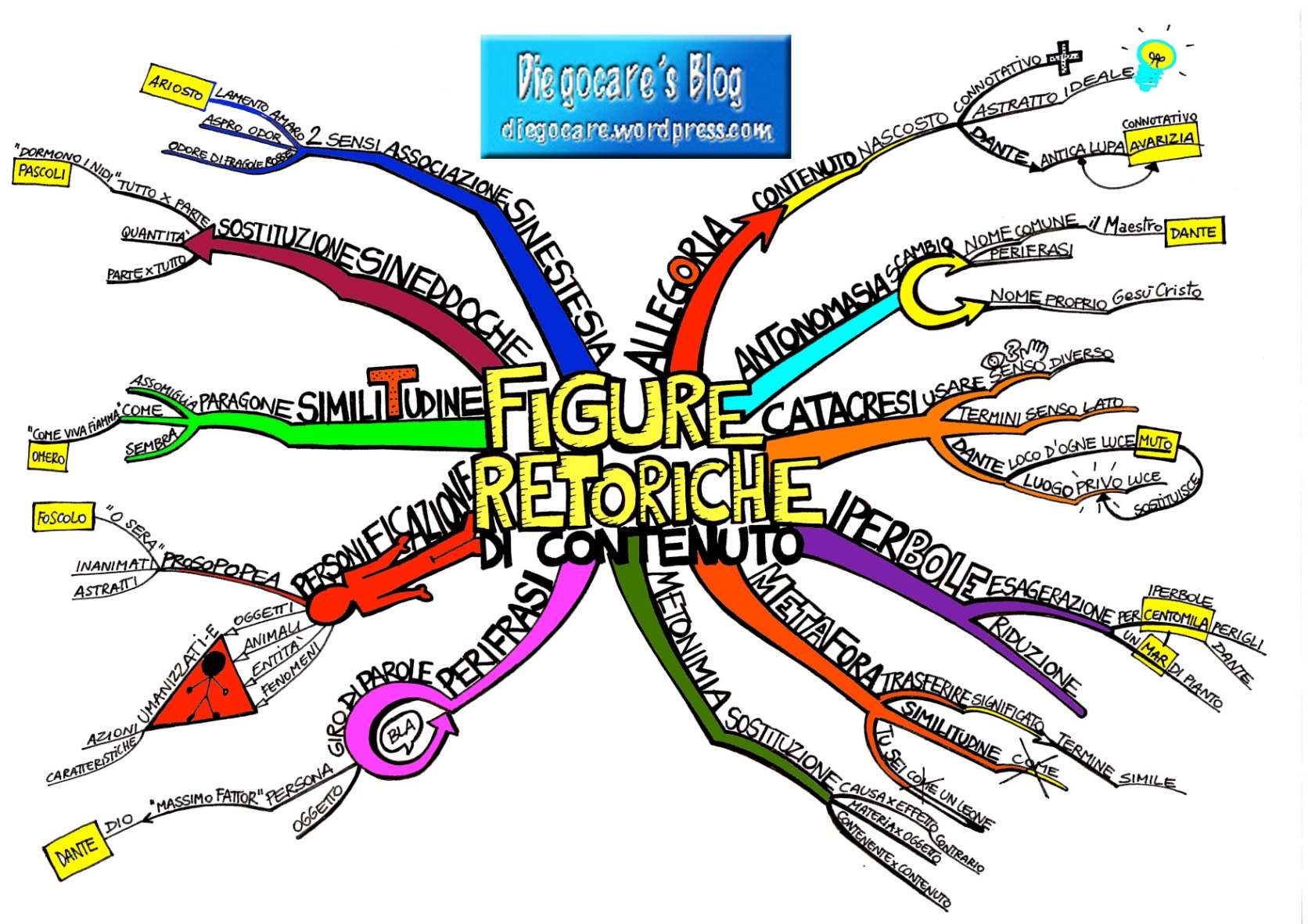 [Speaker Notes: http://estriemaestri.altervista.org/le-figure-retoriche-della-pubblicita/]
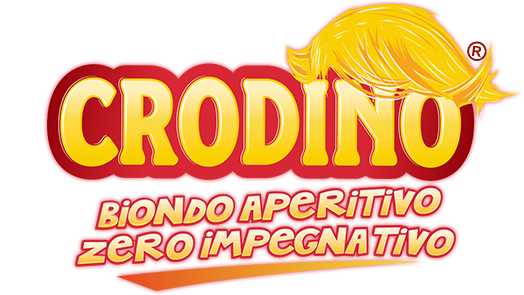 Examples:
La rima
[Speaker Notes: https://www.youtube.com/watch?v=W0ctVnMaBgg 
http://estriemaestri.altervista.org/le-figure-retoriche-della-pubblicita/]
Allitterazione
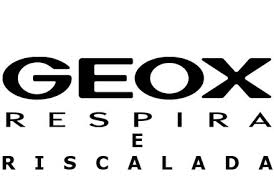 Climax
Antitesi
Good luck 